Фотоотчет   
    за 2017-2018 год.
Тематические недели
Неделя «Этот загадочный космос»
Неделя  «Мои любимые игрушки»
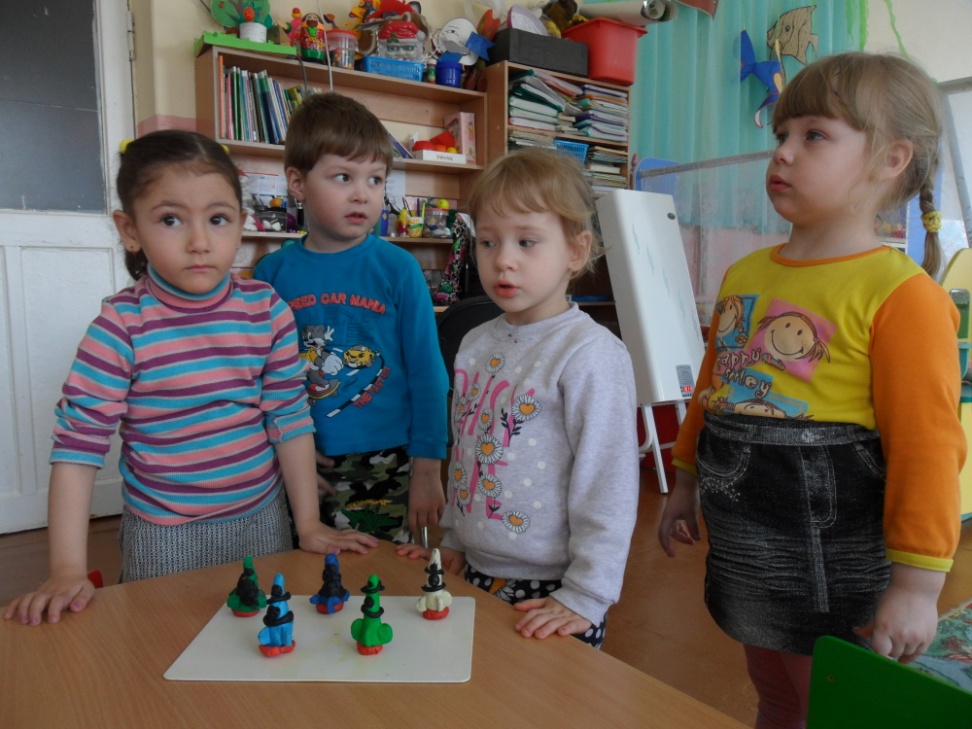 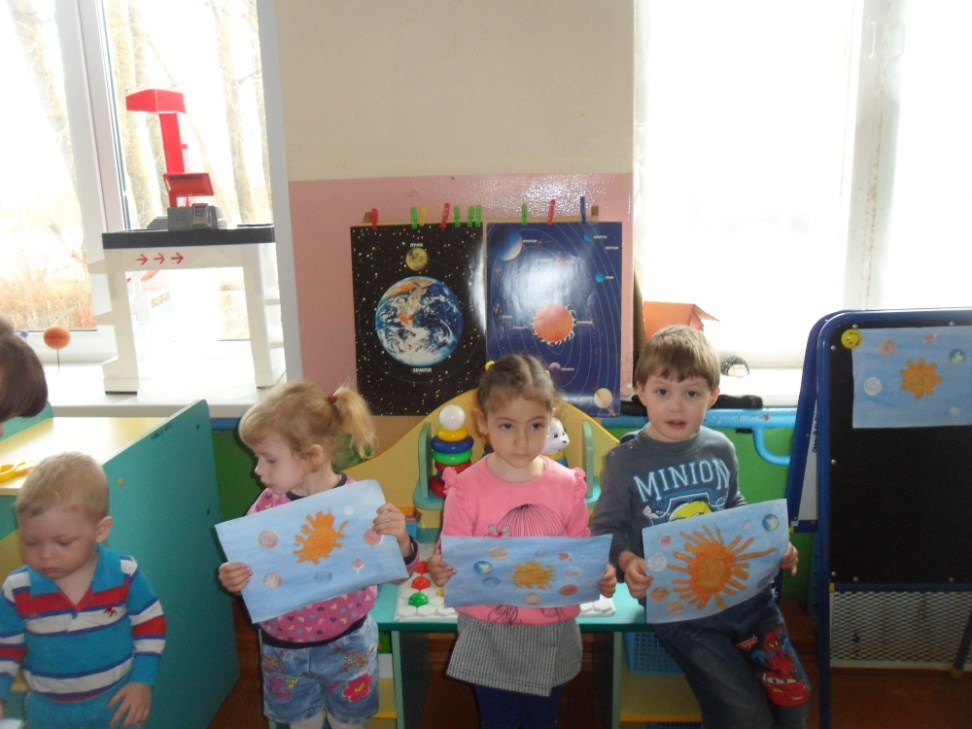 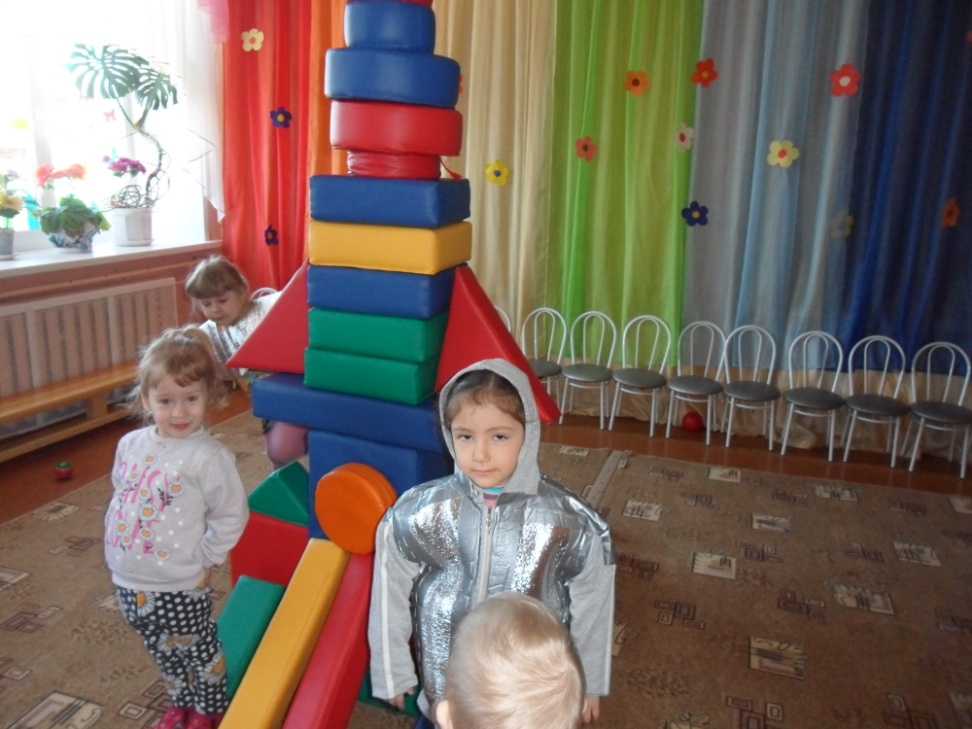 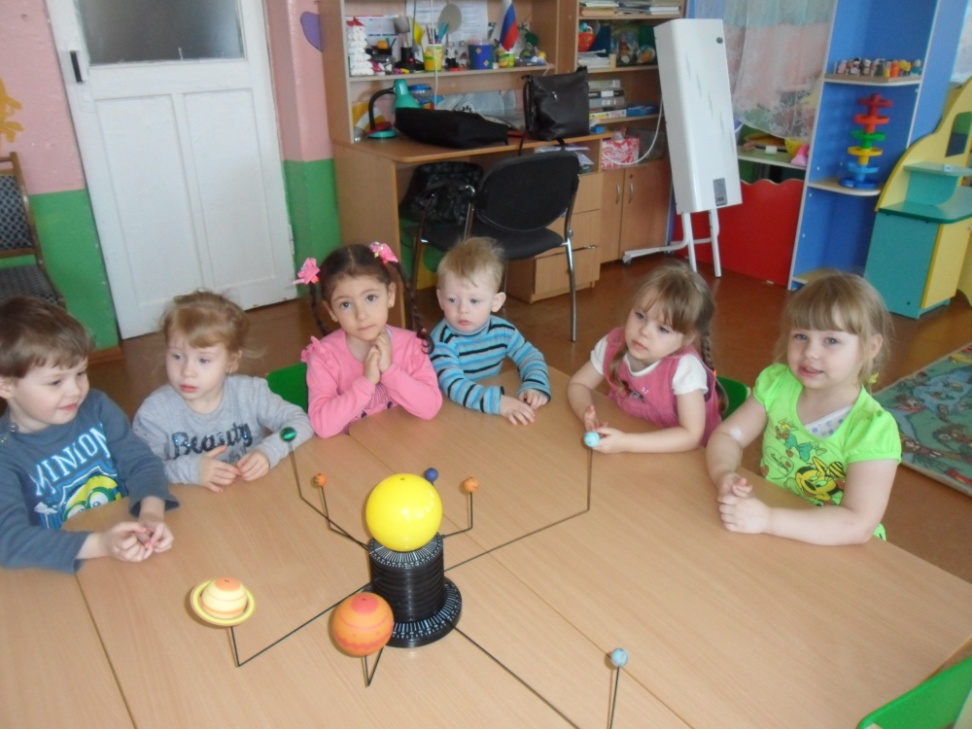 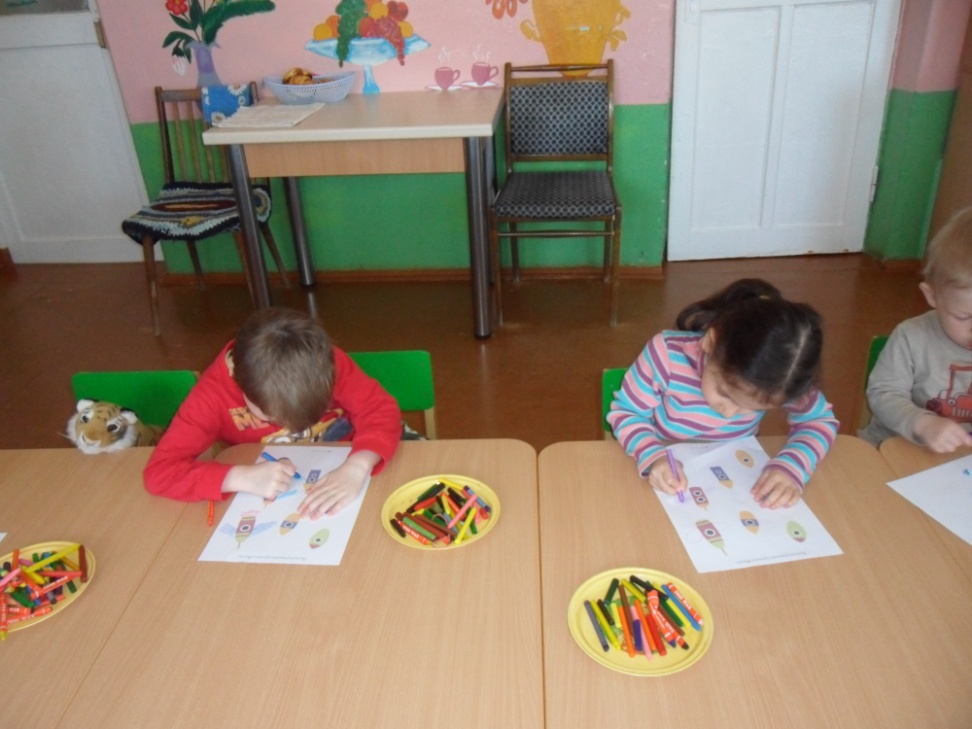 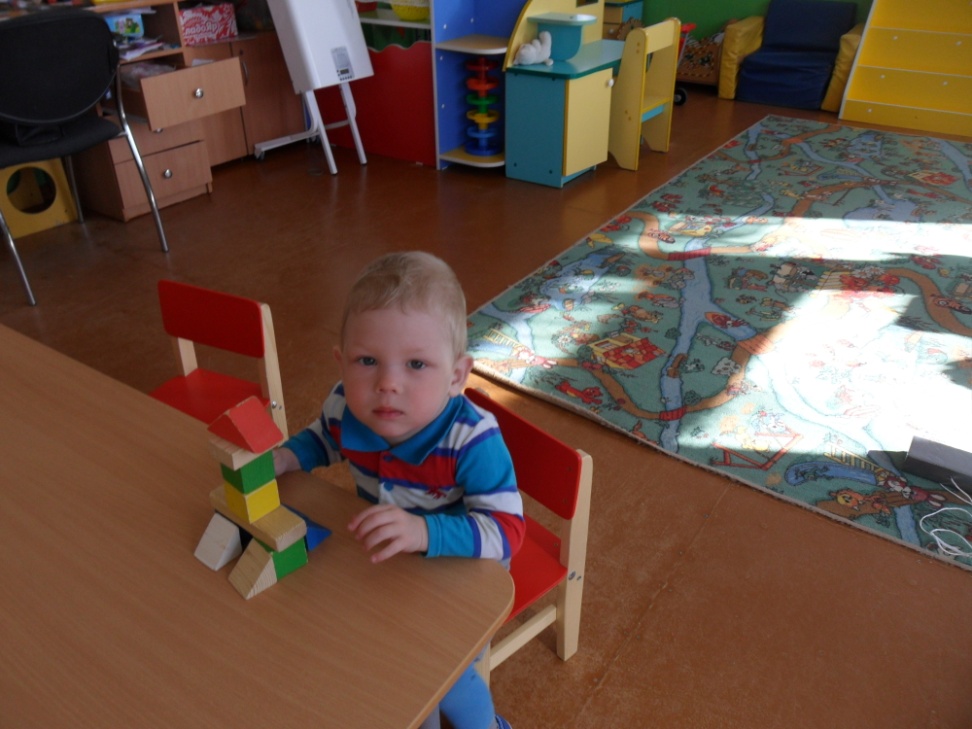 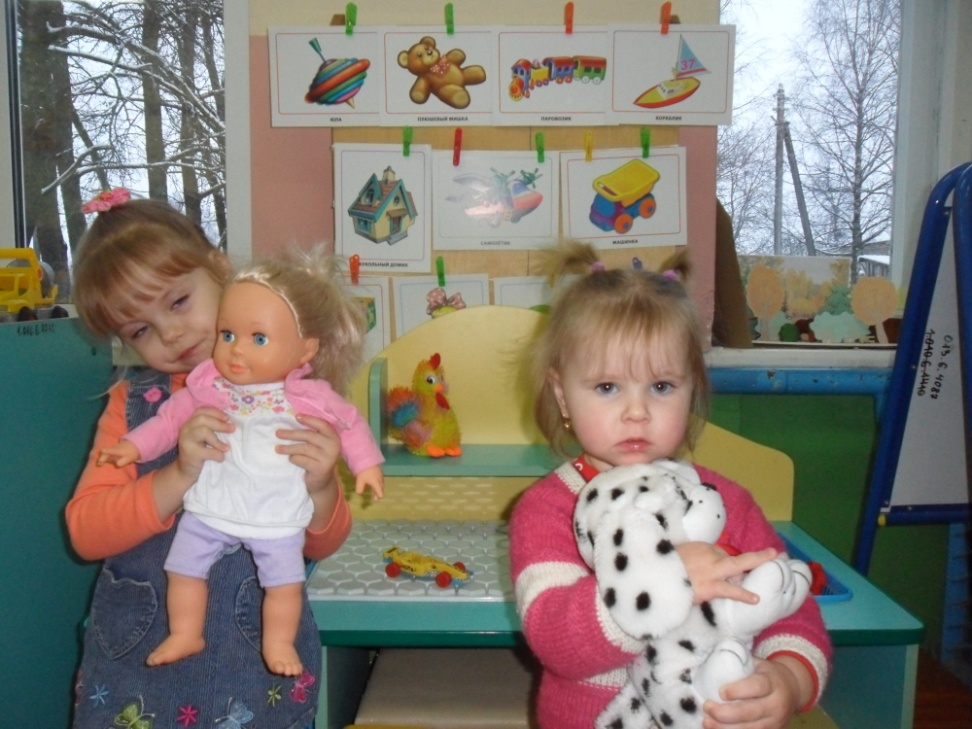 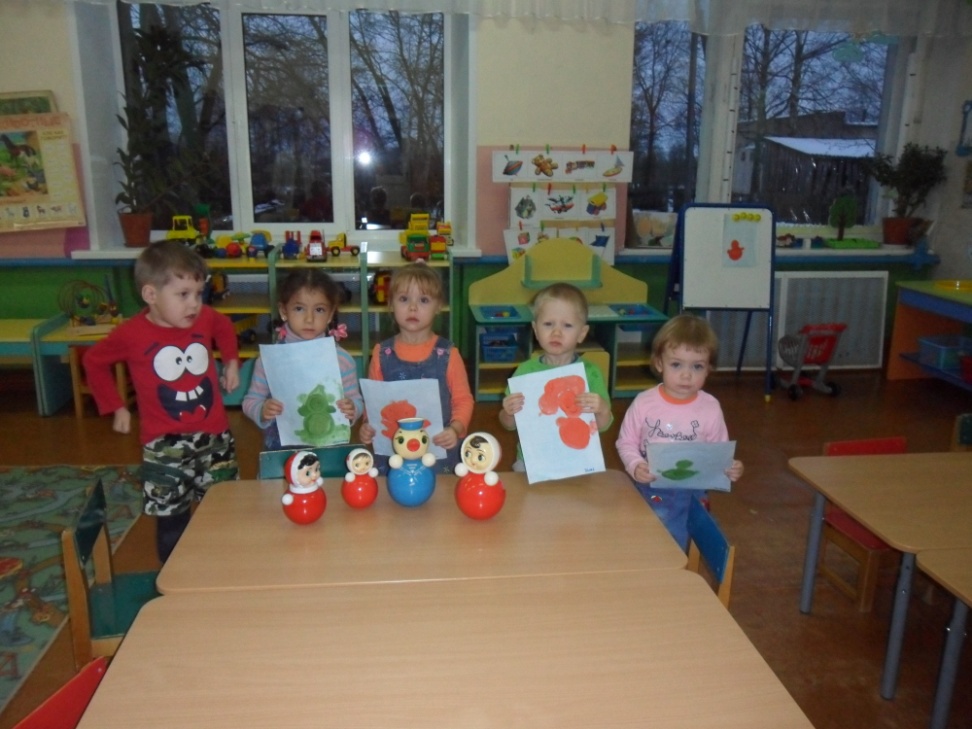 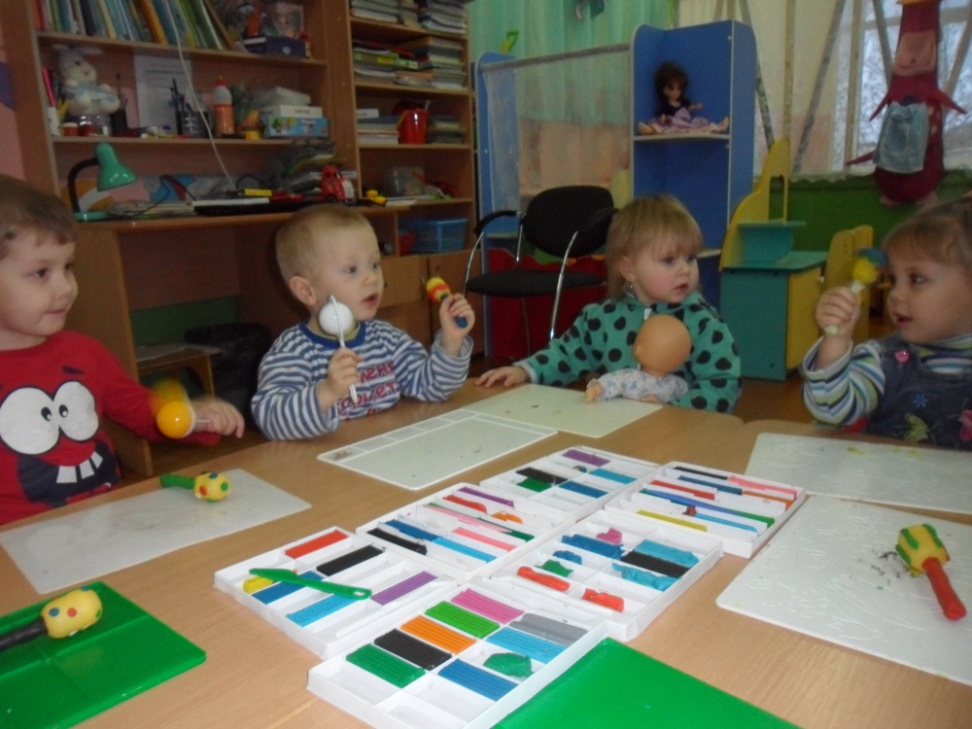 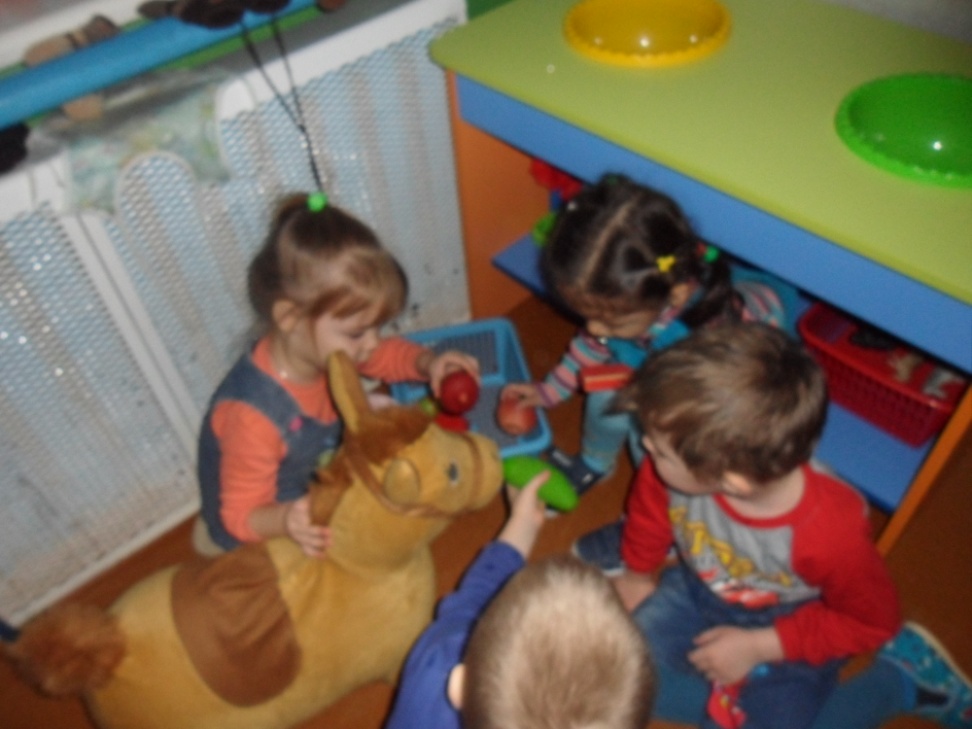 Область «Физическое воспитание»
Проект с родителями по созданию нестандартного физкультурного оборудования
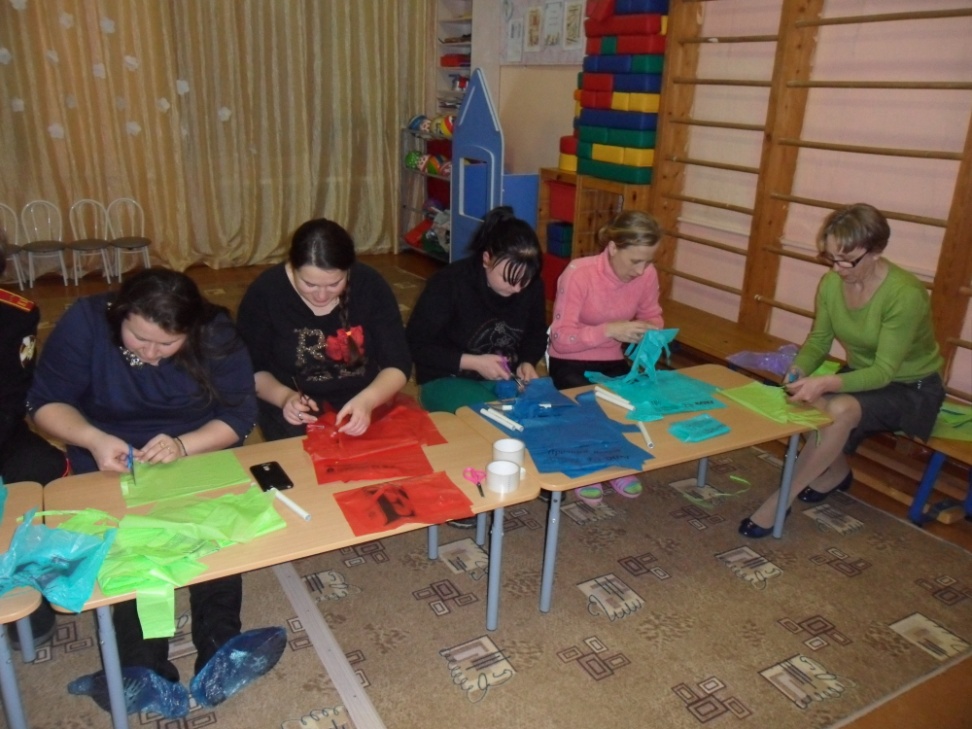 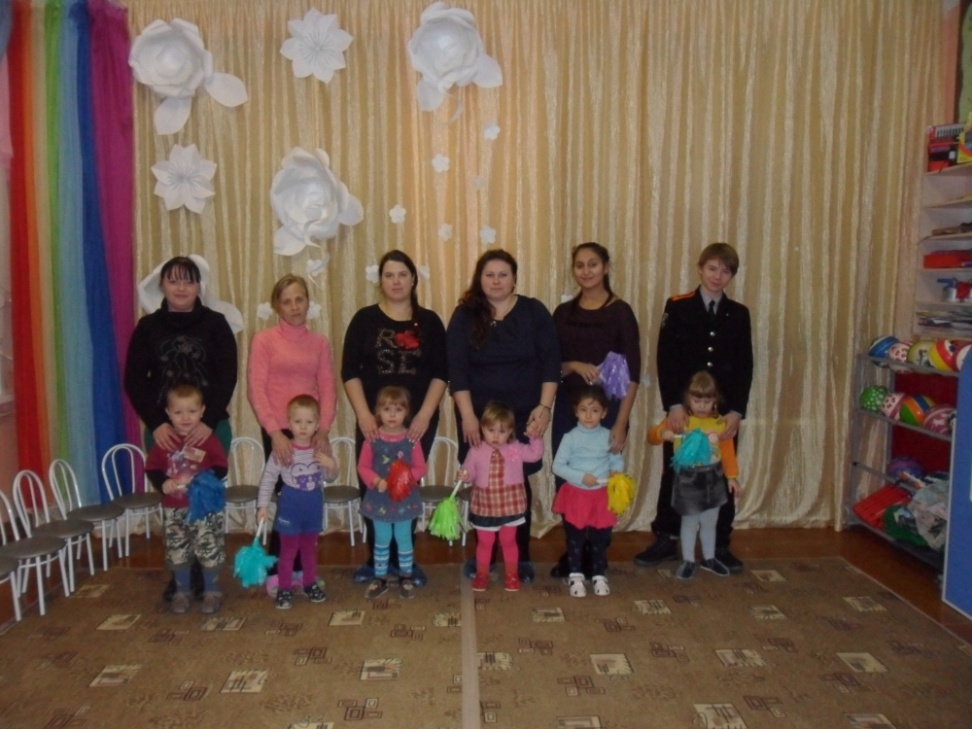 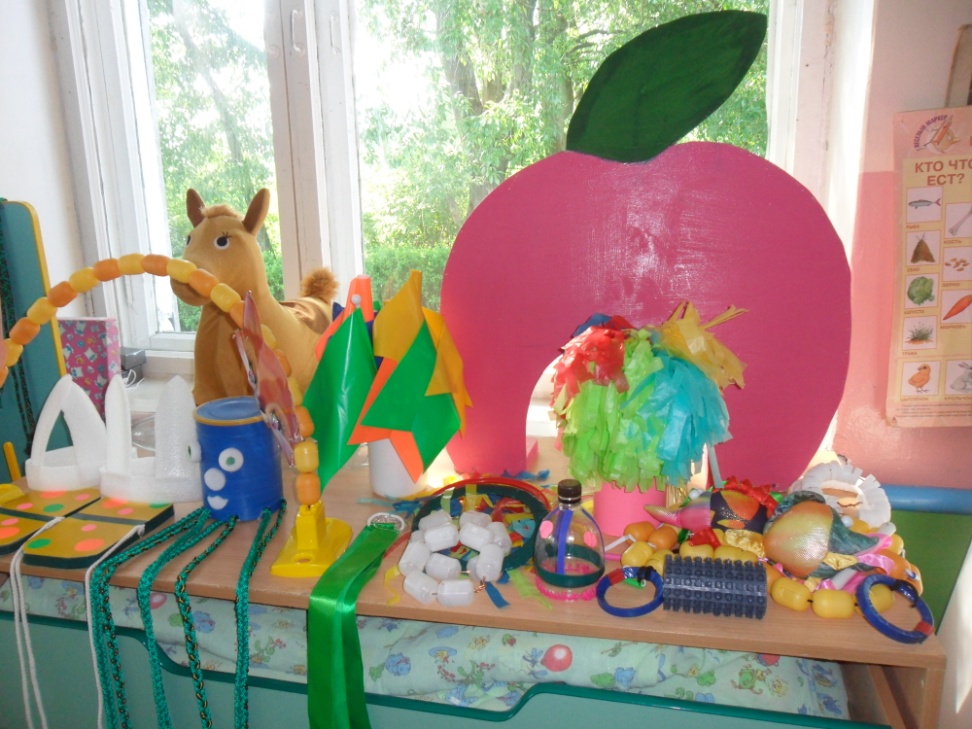 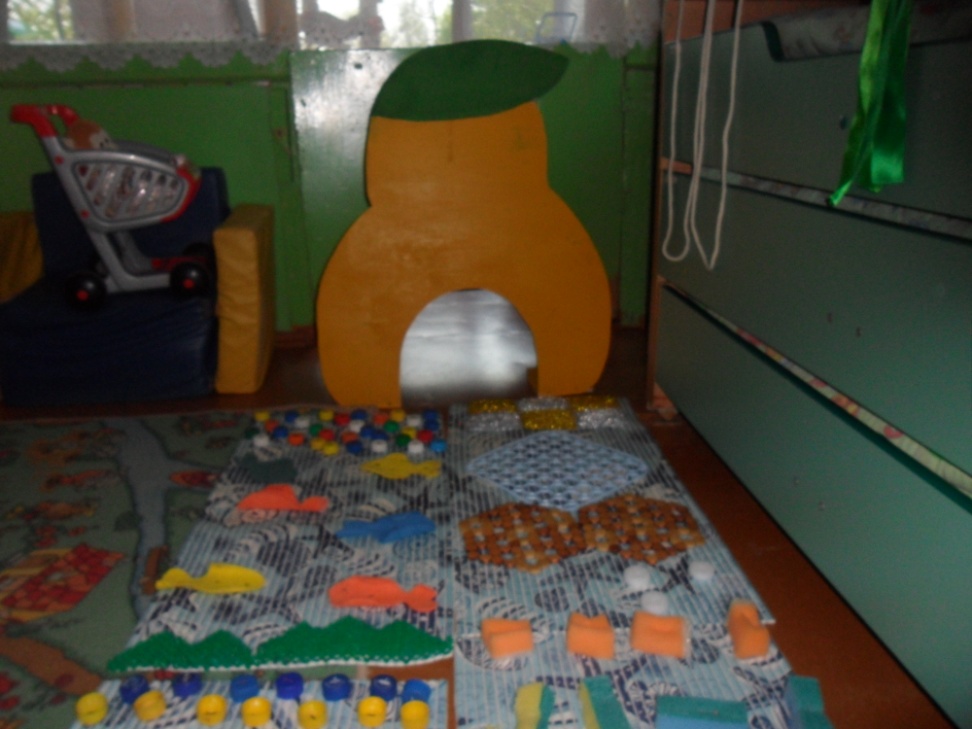 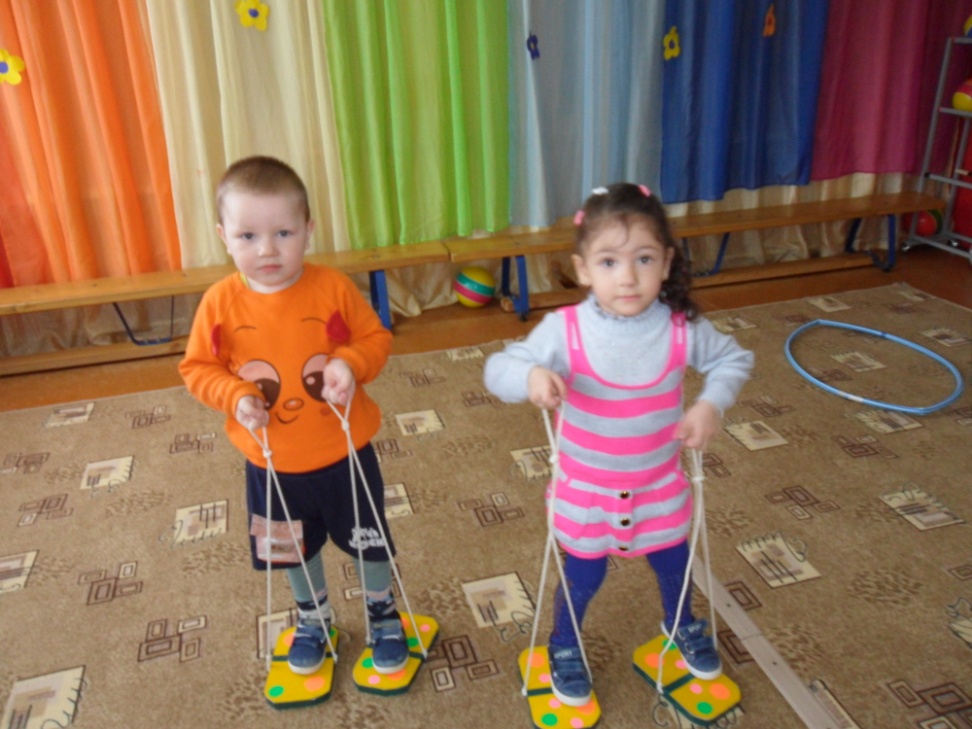 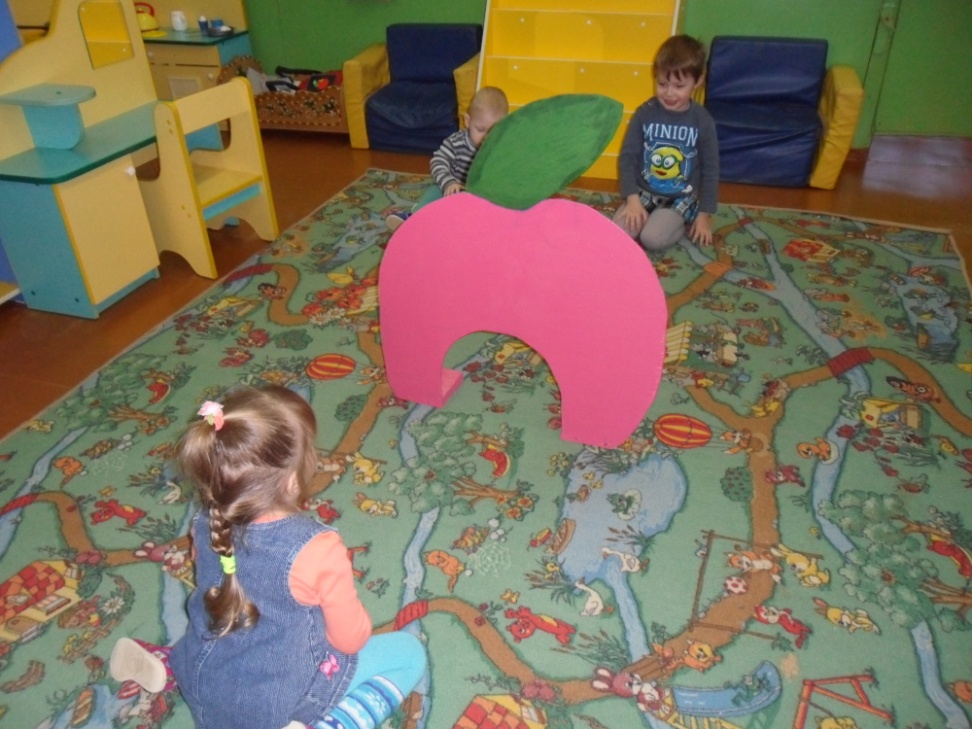 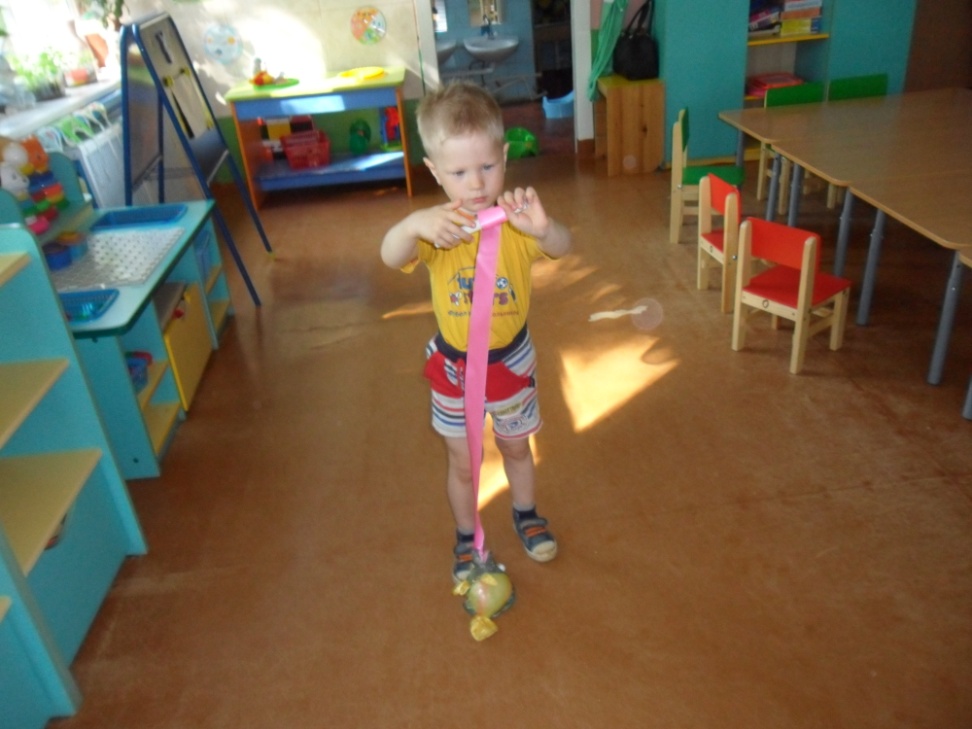 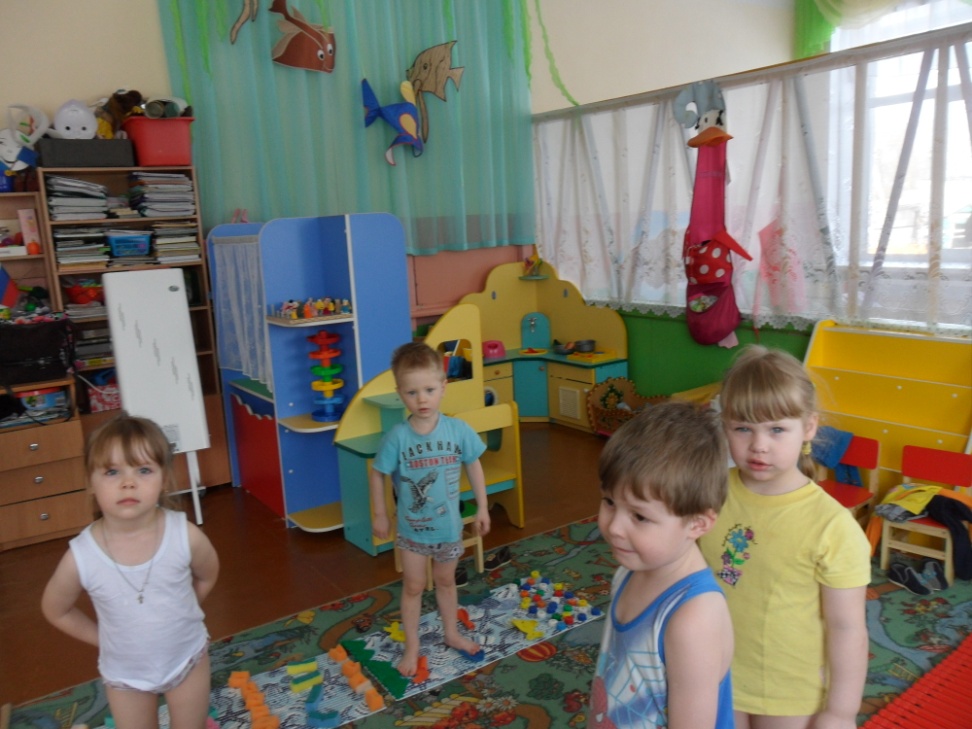 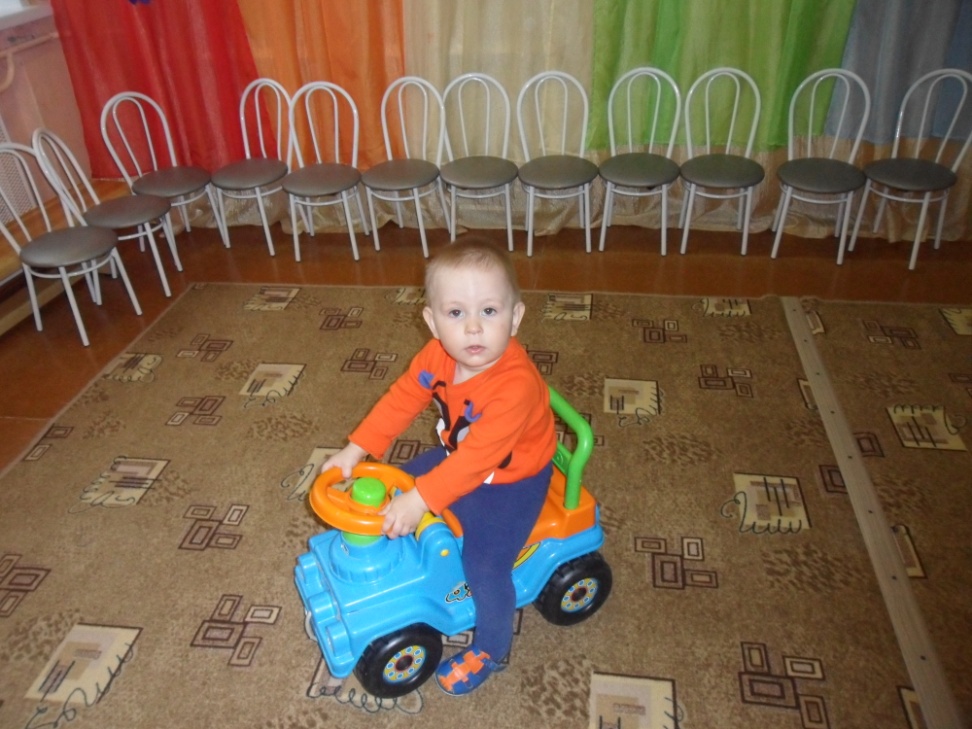 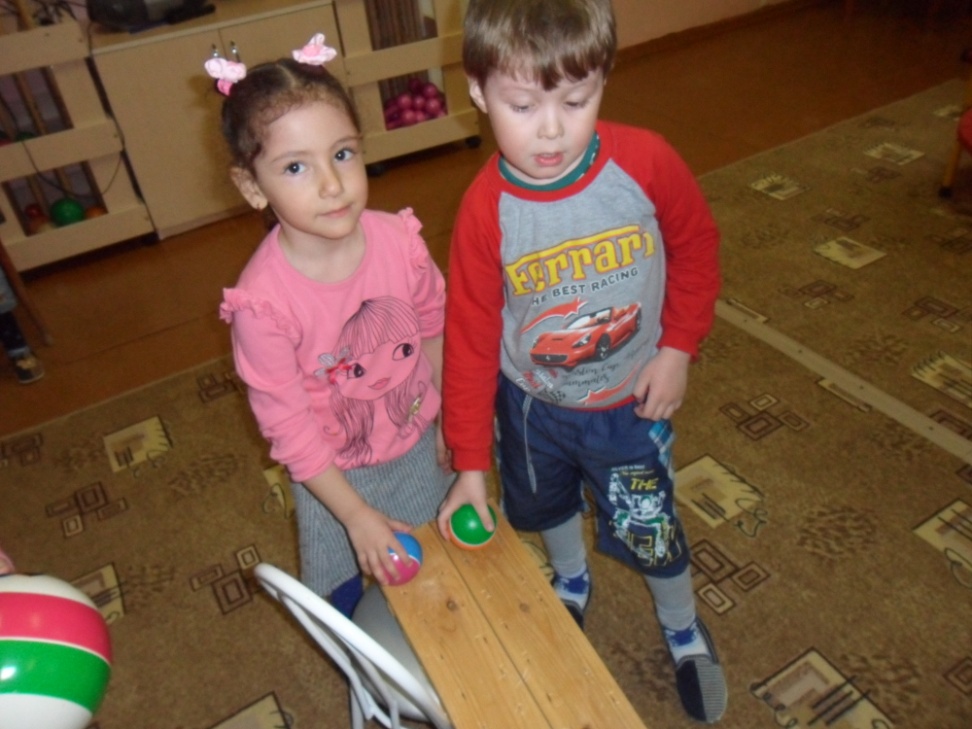 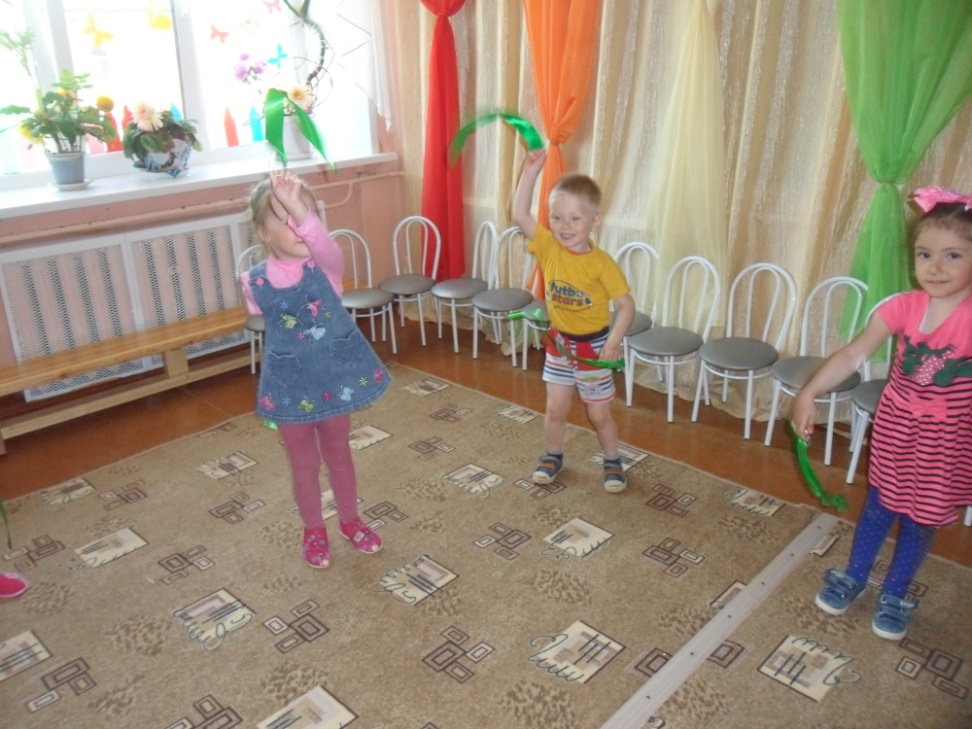 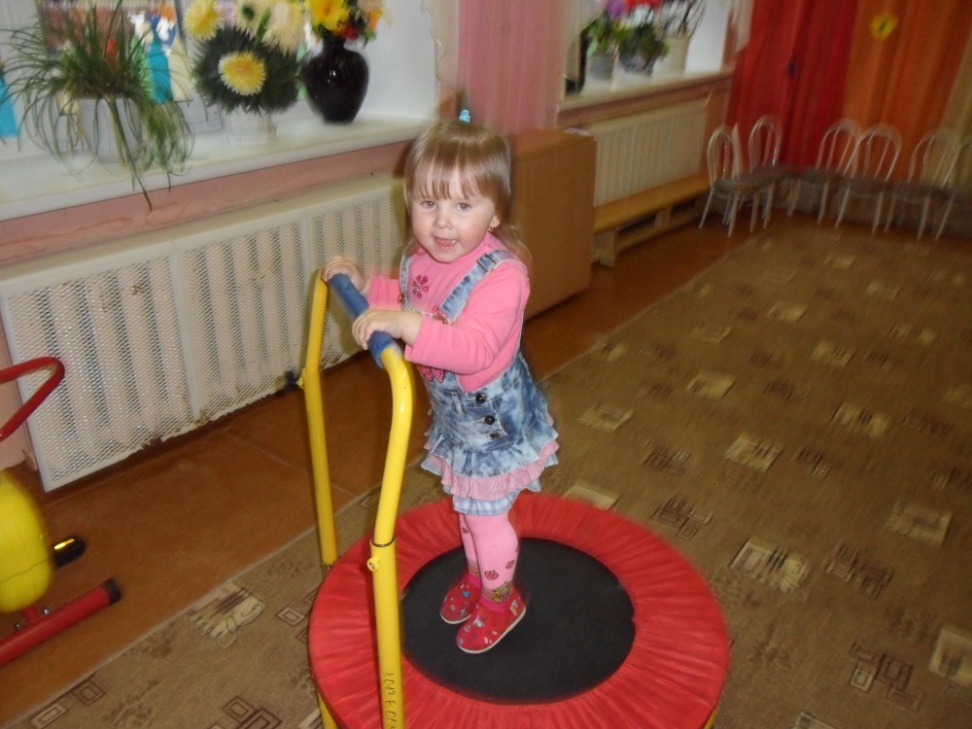 Совместная образовательная деятельность
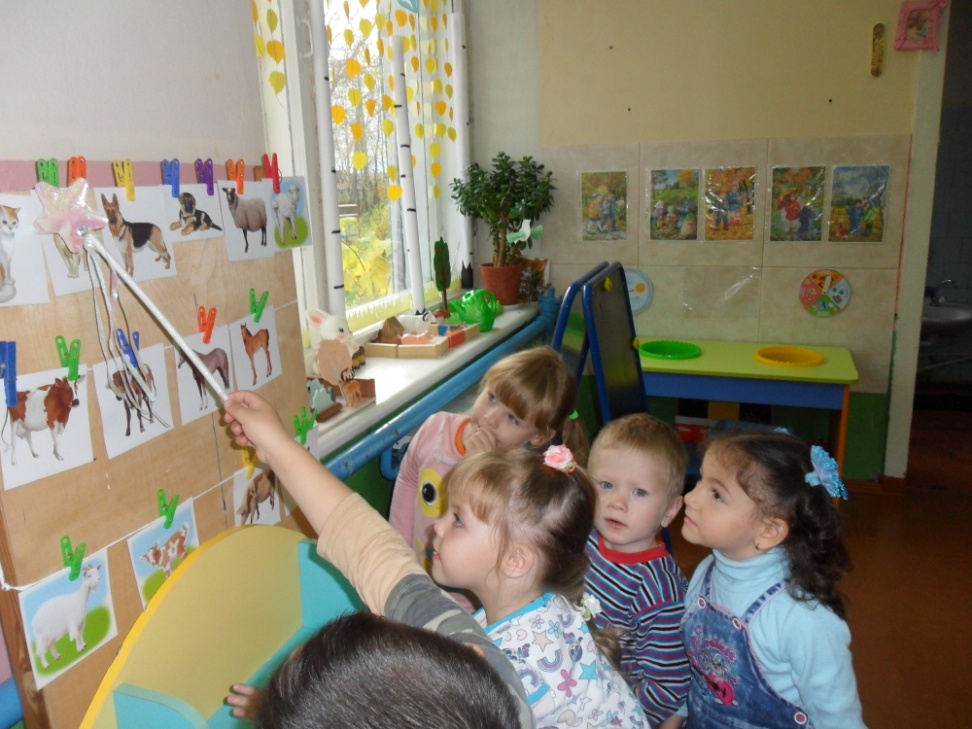 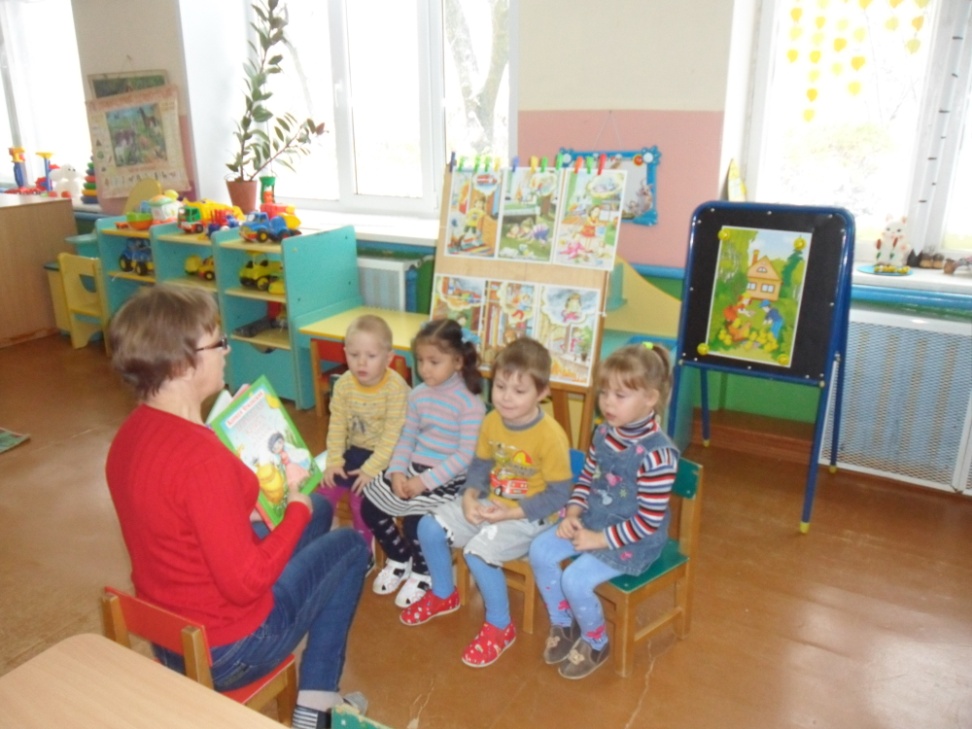 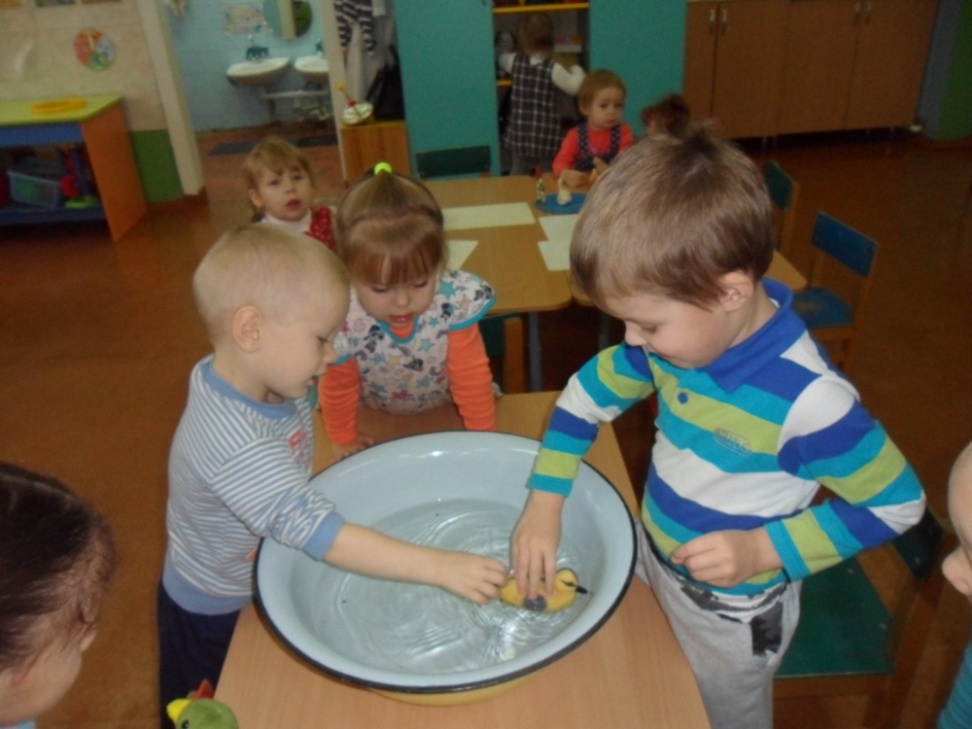 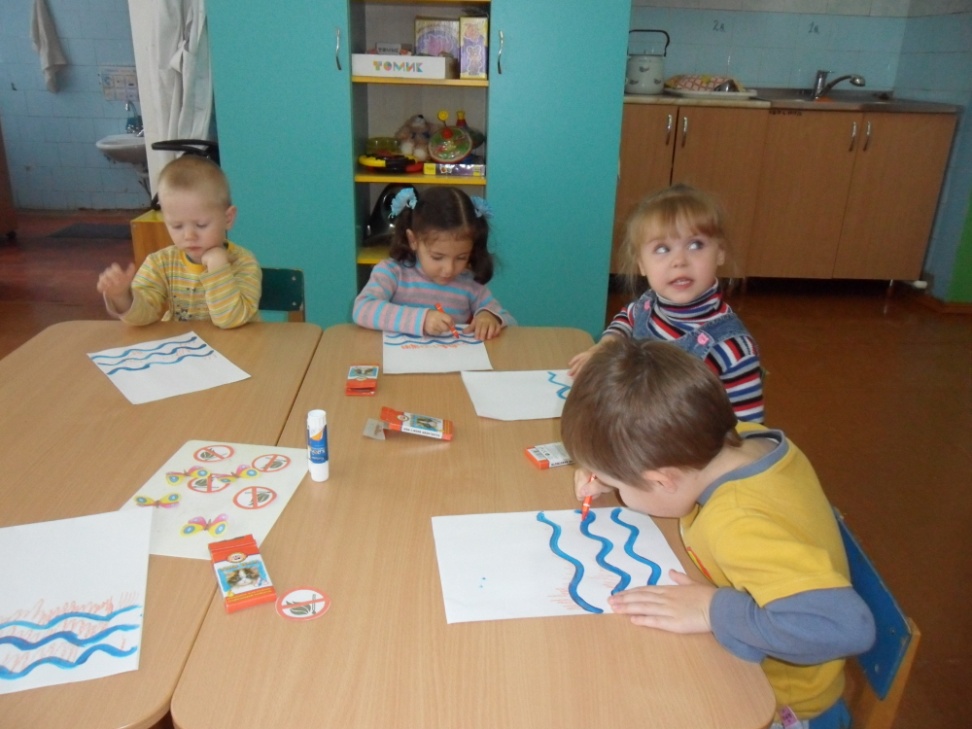 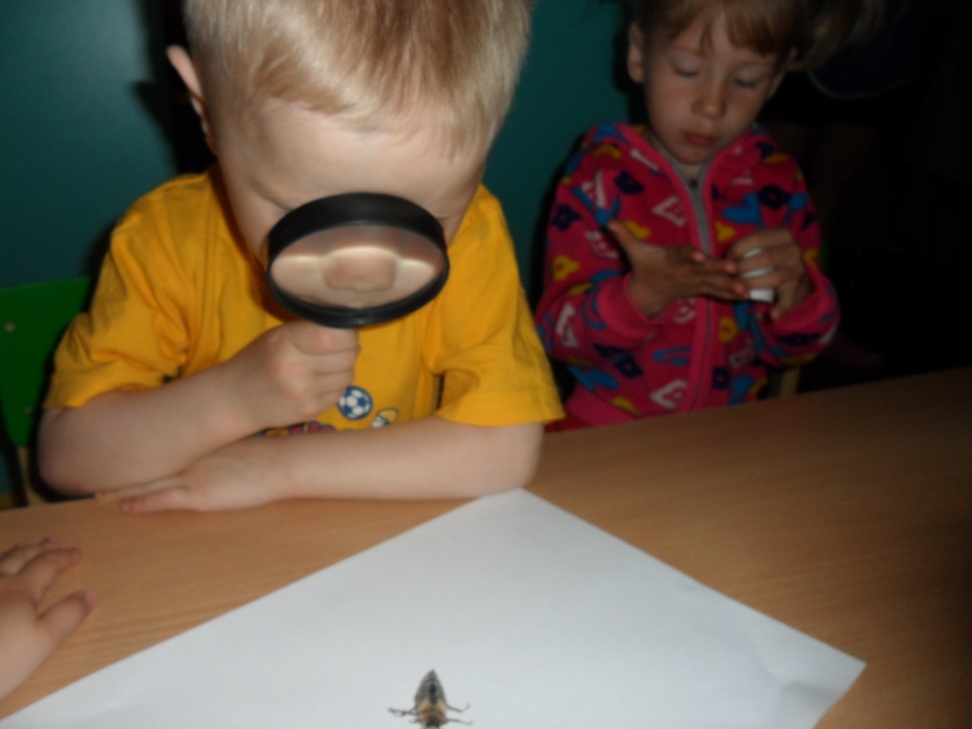 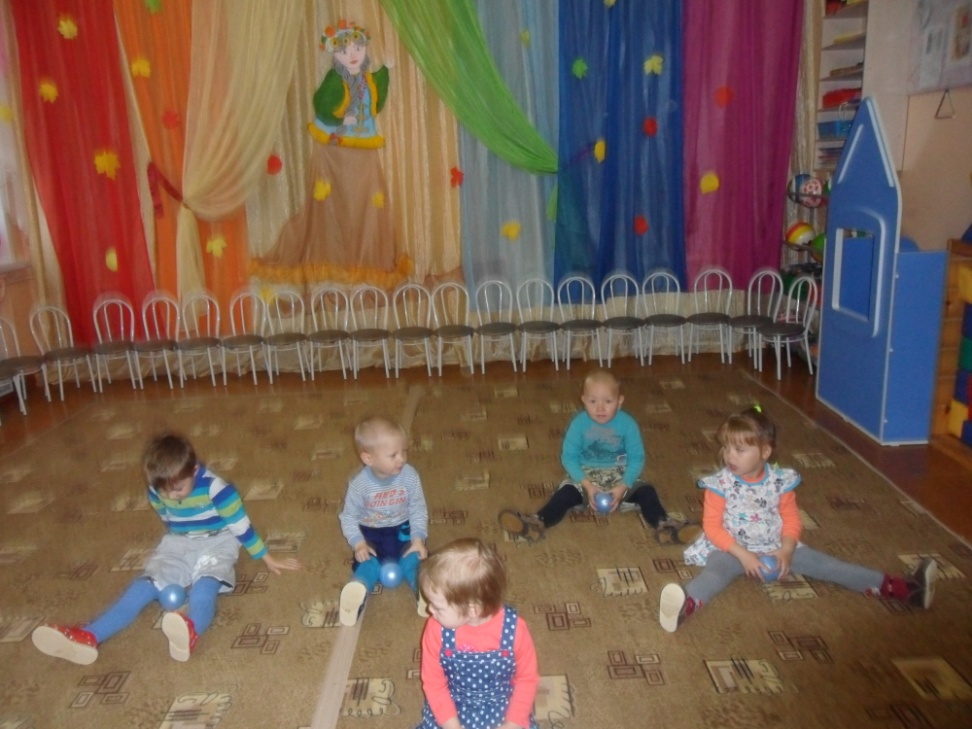 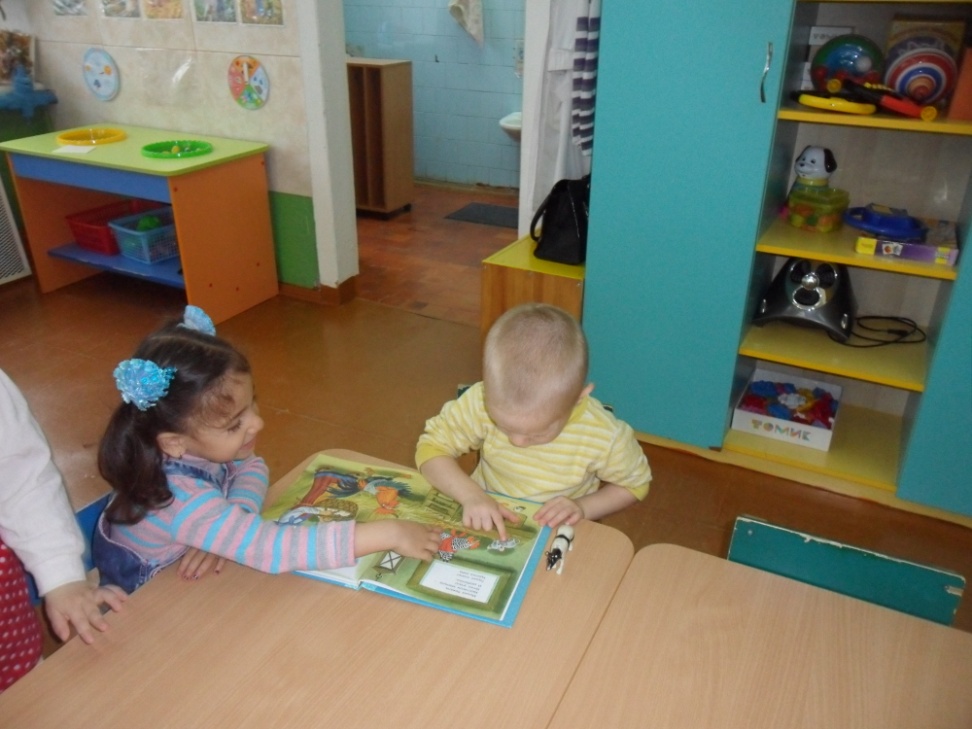 Игра –основной вид                                       деятельности детей
Наши дети очень любят действовать с предметами , играть в различные дидактические игры. Играя, познают мир. Развиваются.
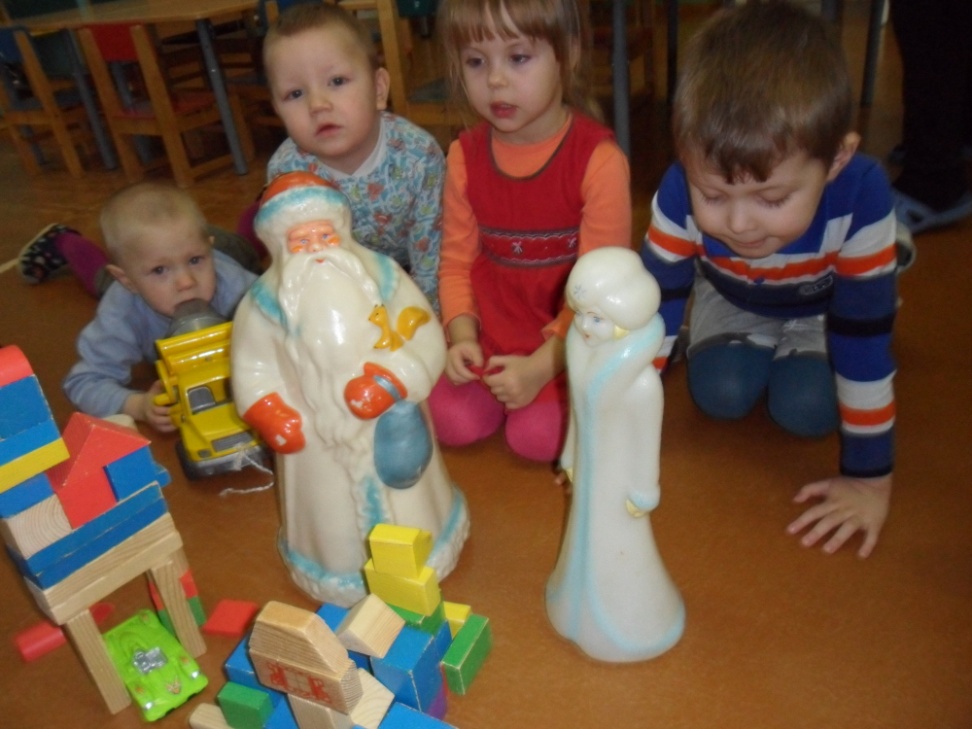 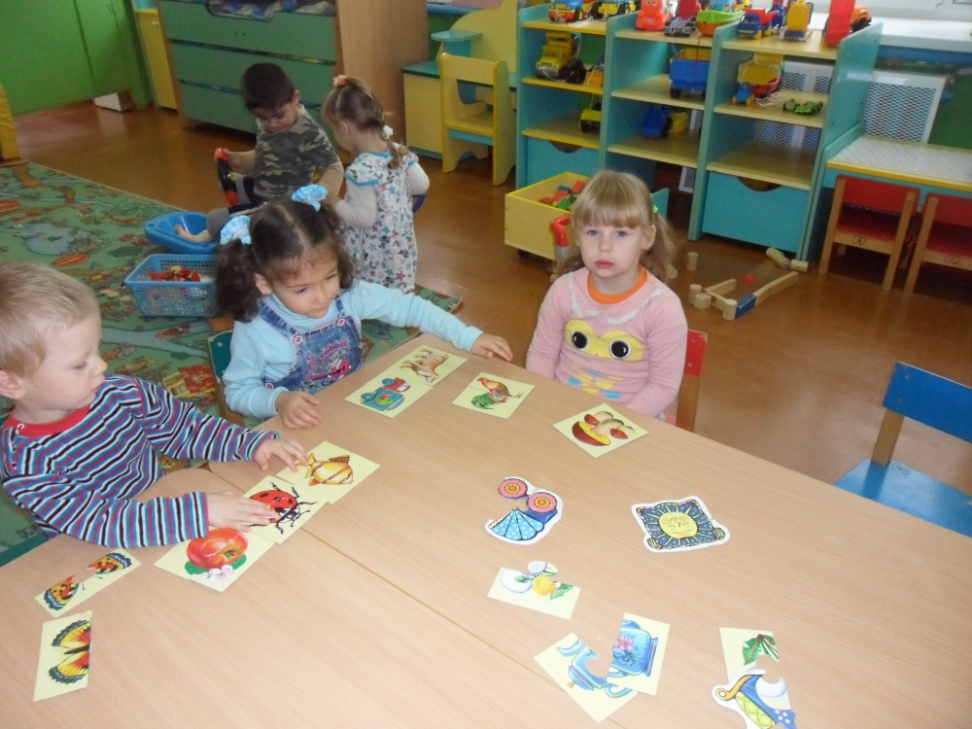 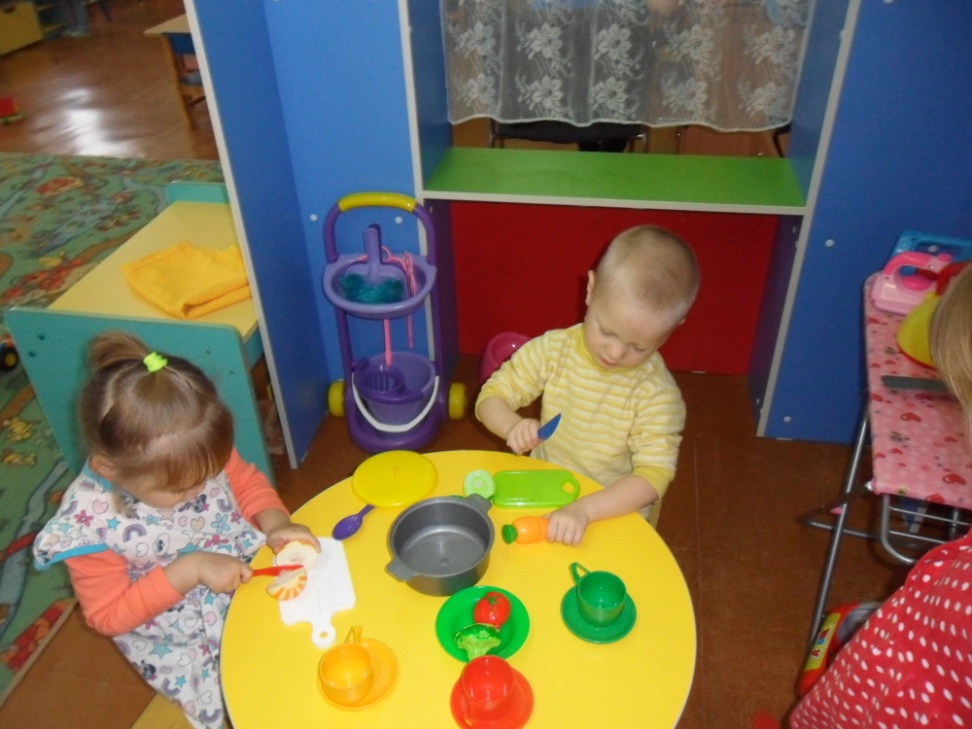 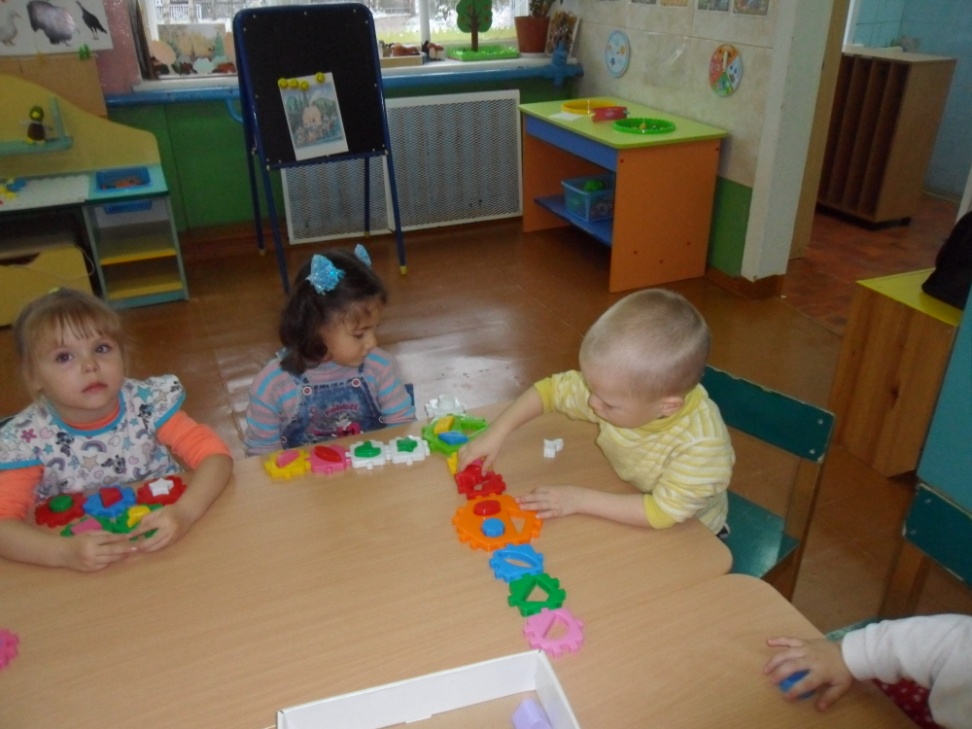 Дети должны жить в мире красоты, игры. сказки,музыки фантазии, творчества. Поэтому много времени уделялось развитию творческих способностей  детей как во время организованной , так и самостоятельной деятельности детей .Мы рисовали, лепили. Создавали аппликации и поделки своими руками в подарок мамам и папам.
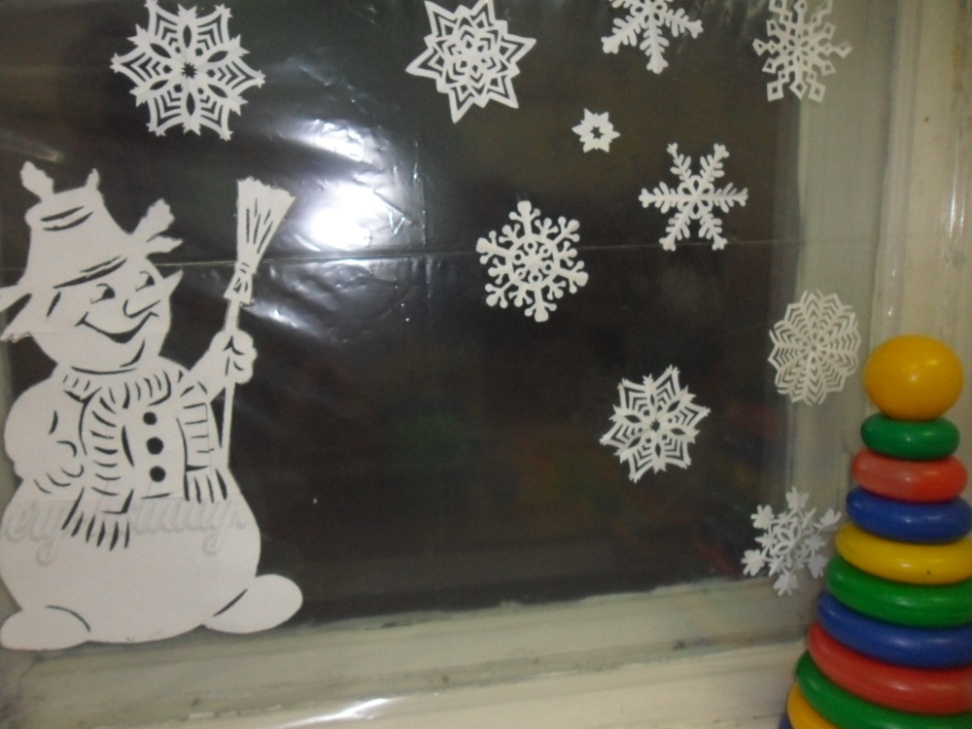 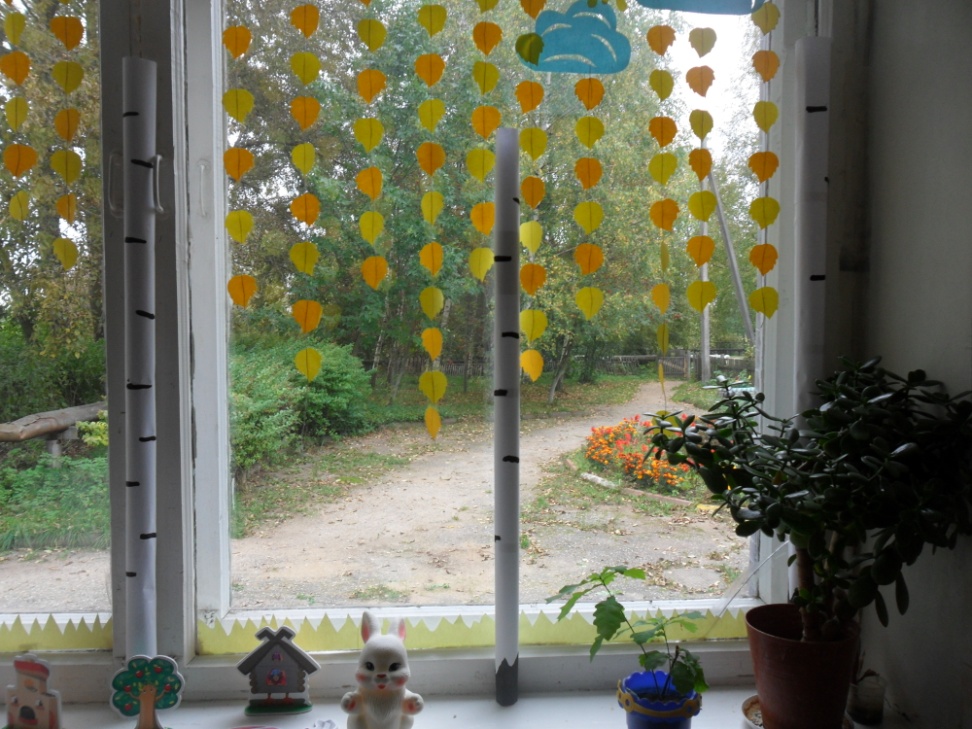 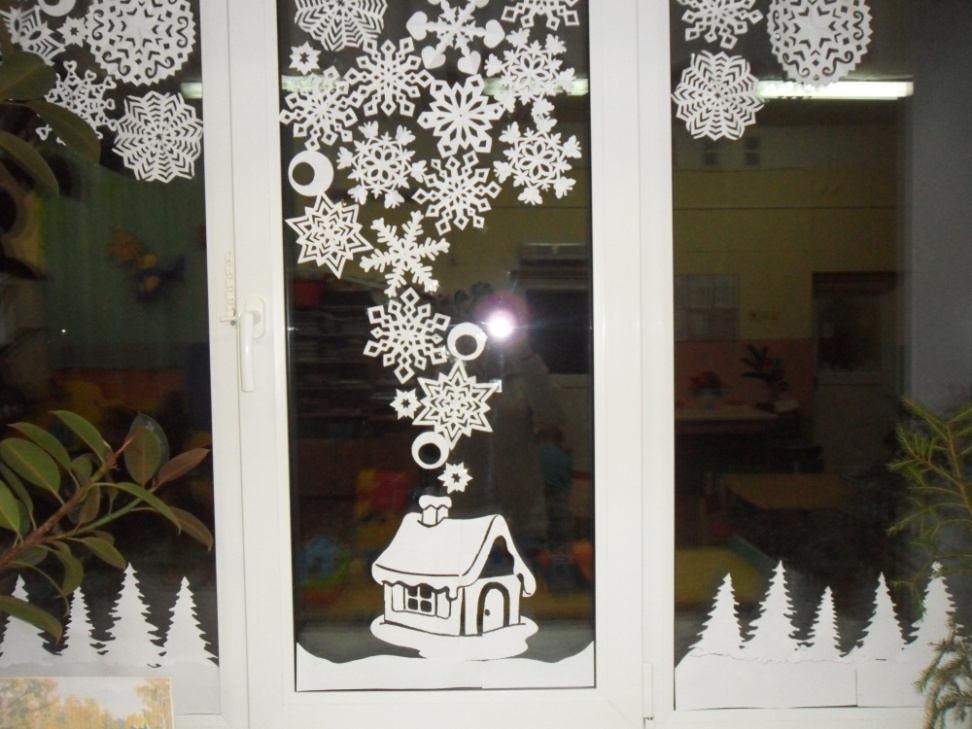 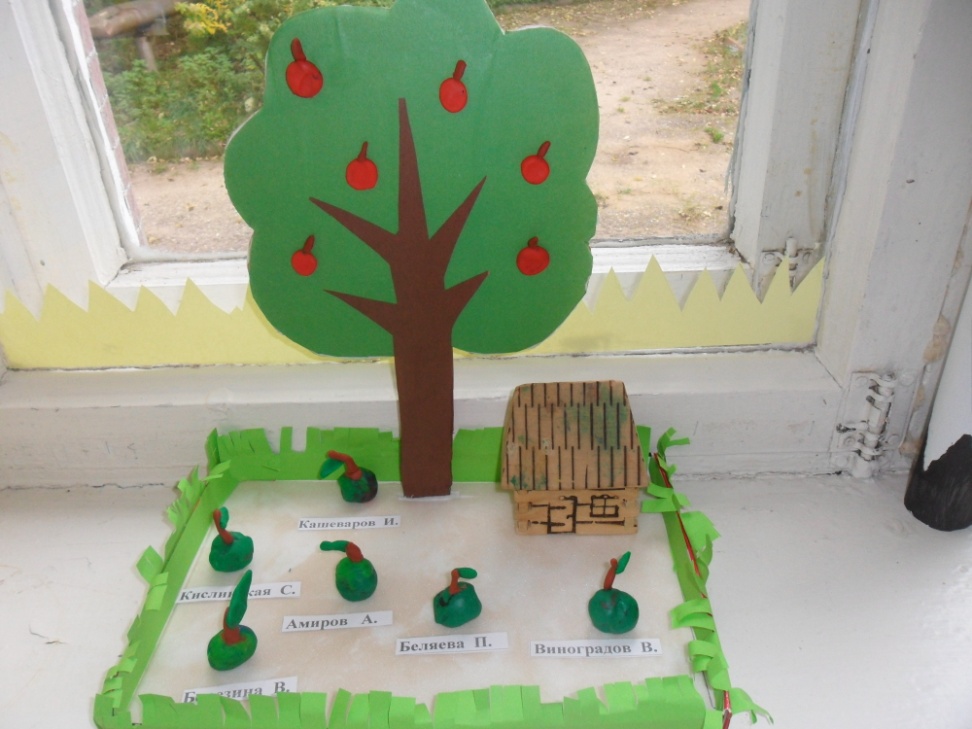 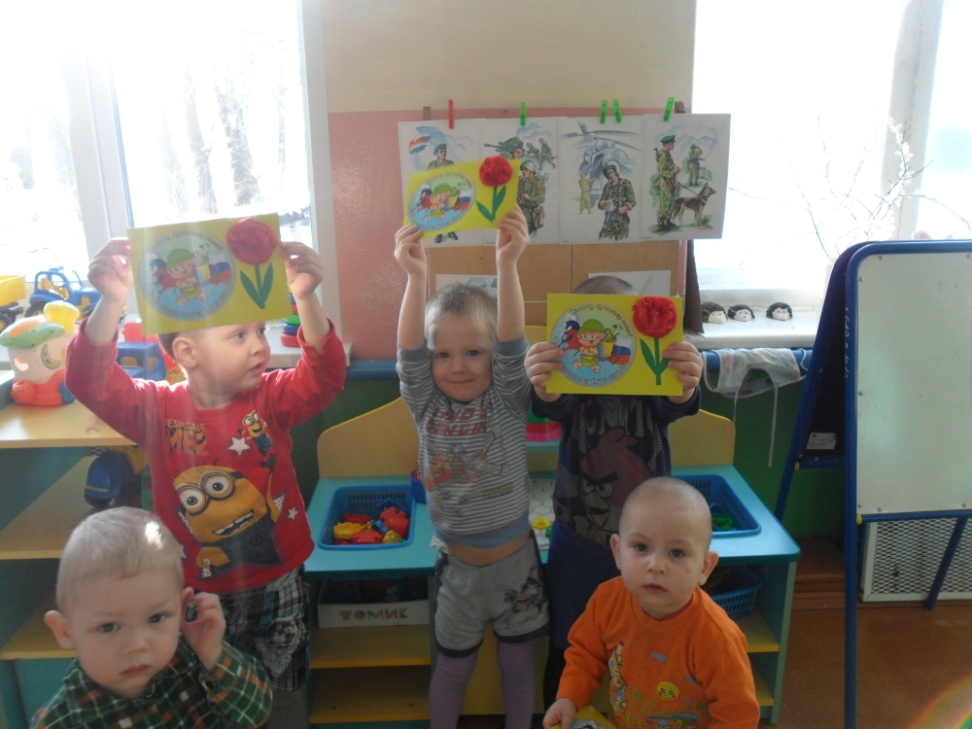 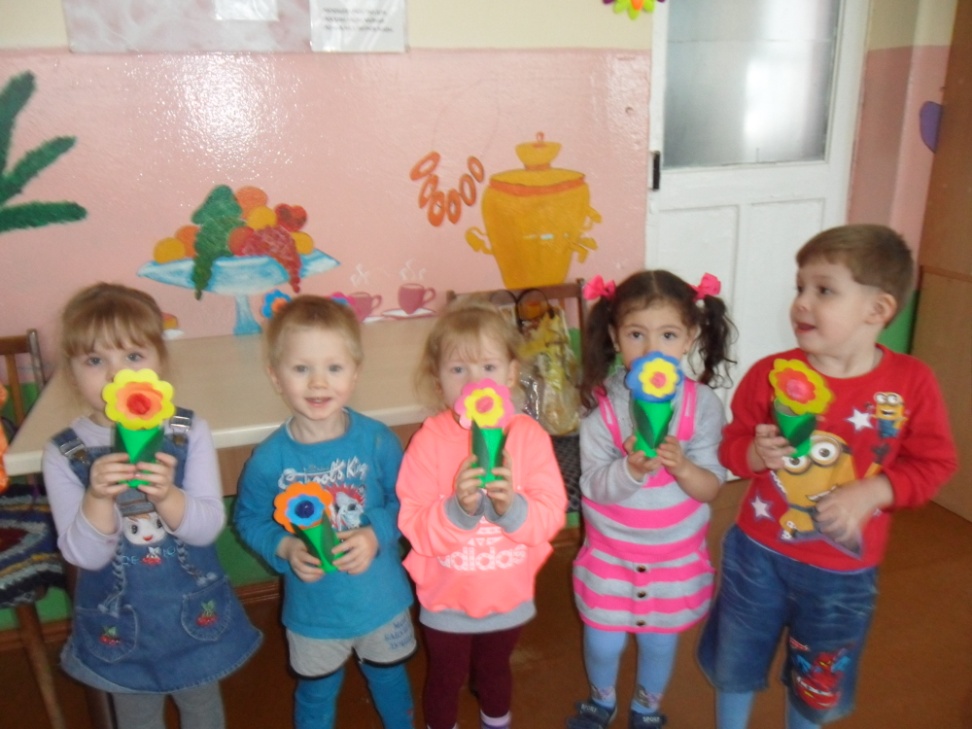 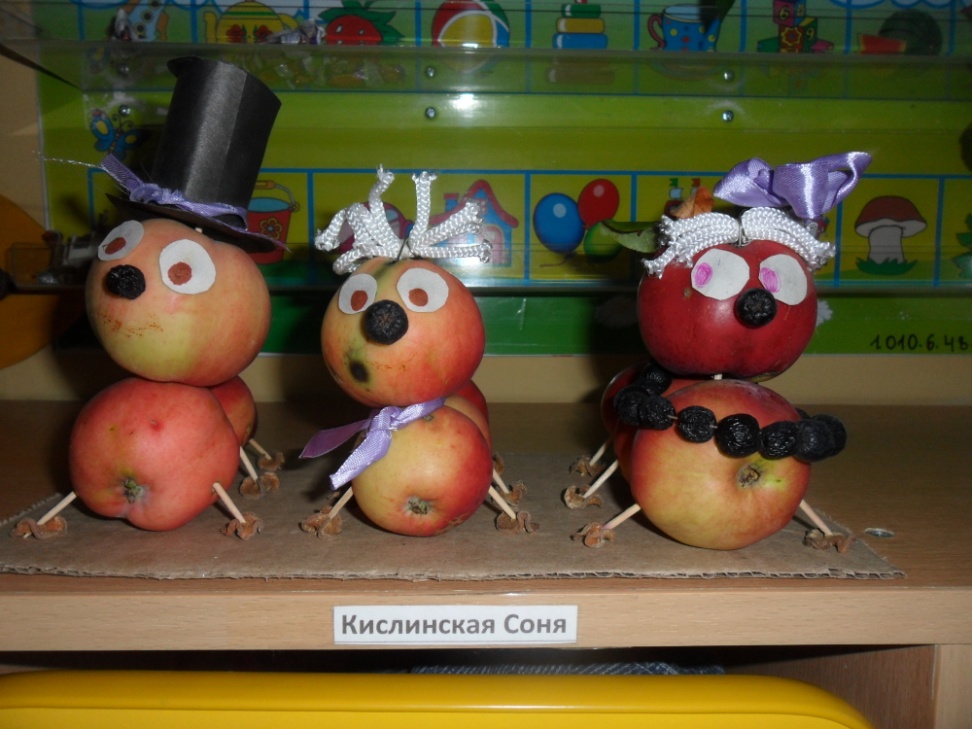 Родители и педагоги - союзники в деле воспитания.
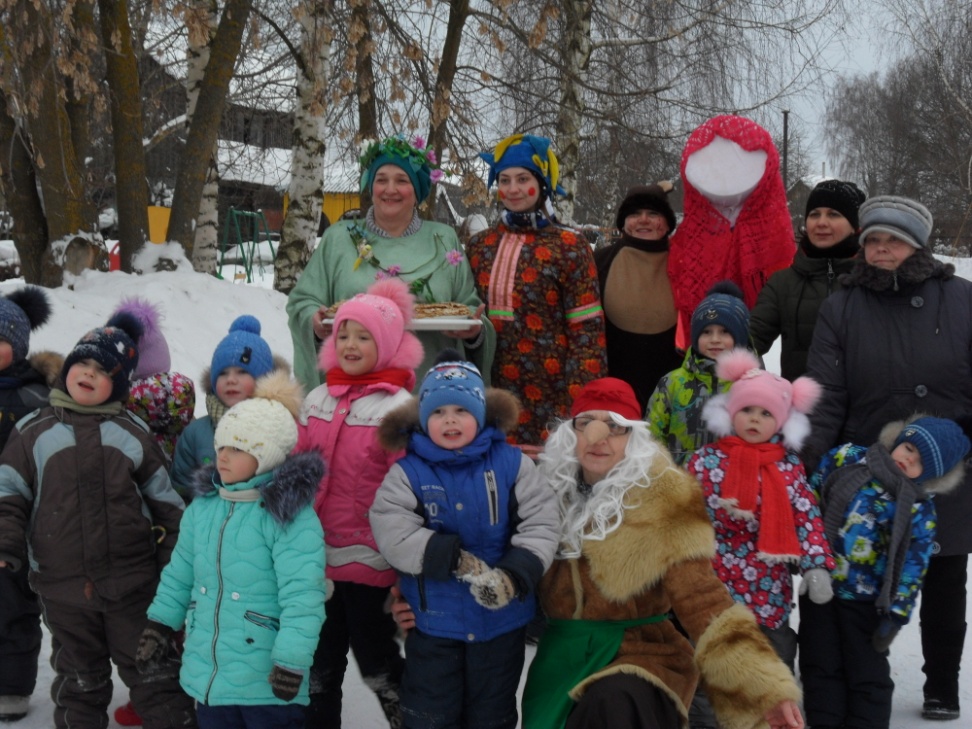 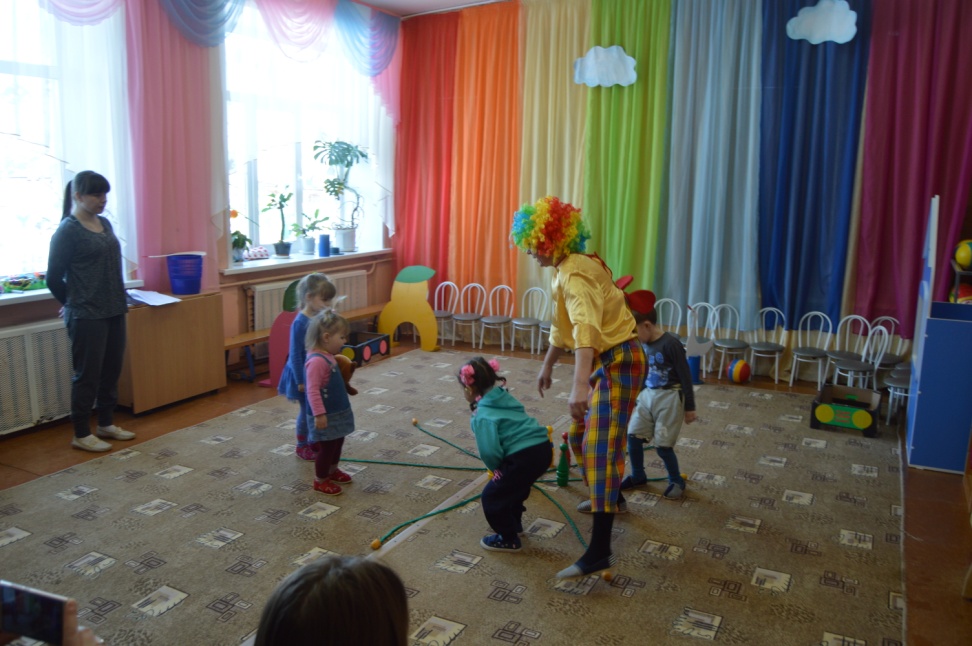 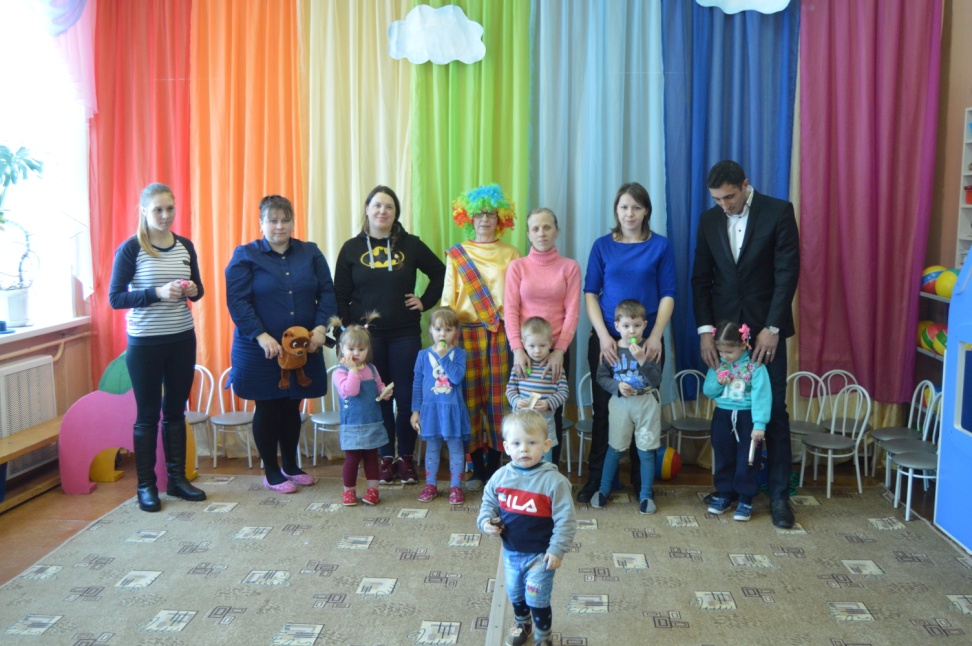 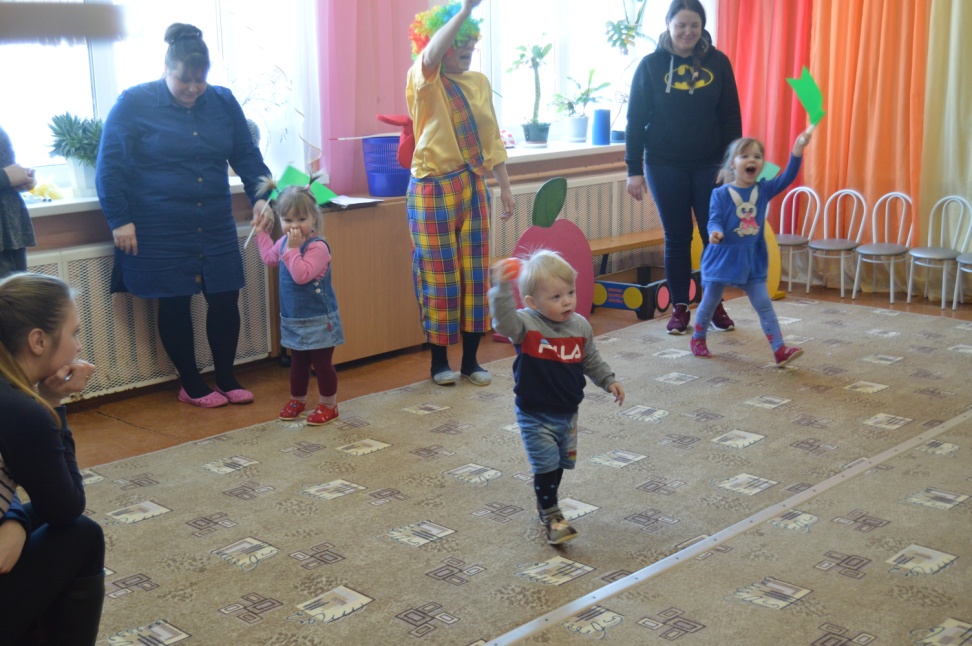 Спасибо за внимание!